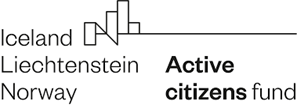 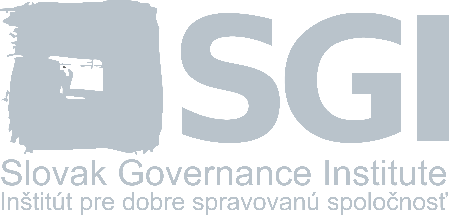 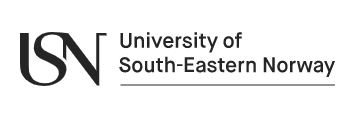 Chcem pracovať, kto mi pomôže?Posilnenie spolupráce medzi tvorcami politík a neziskovým sektorom pri integrácii zdravotne znevýhodnených ľudí na trhu práce
Stredoeurópsky inštitút pre výskum práce (CELSI)
Inštitút pre dobre spravovanú spoločnosť (SGI)
University of South-Eastern Norway (USN)
I. Úvod a predstavenie projektu
Ciele a zameranie projektu
Analýza legislatívy a implementačnej praxe pracovnej integrácie OZZ (vrátane osôb po liečbe civilizačných ochorení, a osôb s viacnásobným znevýhodnením, napr. OZZ rómskeho pôvodu a bez domova)
Zameranie na Slovensko a Nórsko 
Podpora systematickejšej spolupráce pri zamestnávaní osôb so zdravotným znevýhodnením (OZZ) medzi 4 typmi aktérov na Slovensku
Odporúčania pre lepšie nastavenie politík a implementačnej praxe
Zameranie na 4 skupiny aktérov a ich spoluprácu:
Predstavitelia štátu a štátnych inštitúcií: podieľajú sa na tvorbe politík k integrácii OZZ a na samotnej implementácii a zbere dát o účasti OZZ na trhu práce (napr. Sociálna poisťovňa, Ministerstvá, Ústredie práce, apod.)
Predstavitelia mimovládnych organizácií: priamo sa venujú podpore  zamestnávania OZZ a participujúci na implementačnej praxi v teréne, s priamymi skúsenosťami facilitátorov a bariér integračnej praxe
Odborové organizácie: zastupujú záujmy zamestnancov vrátane zraniteľných skupín na trhu práce. Aj keď odbory sa priamo integrácii OZZ venujú len marginálne, sú potencionálne dôležitým aktérom ako pri tvorbe legislatívnych opatrení, tak aj pri ich implementačnej praxi. Pracovnoprávna agenda základom práce odborov
Zamestnávatelia: priamo umožňujú návrat do práce resp. pracovnú integráciu OZZ. Najmä veľkí zamestnávatelia majú záujem o rozpracovanie momentálne chýbajúcej stratégie diverzity na pracovisku kam spadá aj integrácia OZZ.
Prečo porovnanie s Nórskom?
Krajina s 5,3 mil. obyvateľmi
Asi 30% pracuje vo verejnom sektore (najmä školstvo a zdravotníctvo)
Hlavné príjmy ekonomiky z ťažby nerastných surovín
Najnižší podiel živnostníkov v Európe (cca. 7%)
Štedrý sociálny štát a kultúra spolupráce v kontexte tvorby politík (vláda, odbory, zamestnávatelia) 
Univerzálne verejné zdravotné poistenie, všetky liečebné postupy v prípade OZZ poskytované bez doplatkov (a nutnosti súkromného pripoistenia)
Vysoký dôraz na pracovnú integráciu OZZ, princíp rovnocennosti je podkladom pri tvorbe štátnych politík
Analytický a koncepčný rámec
Metodológia zberu a analýzy dát
Viaczdrojový prístup – kvantitatívne aj kvalitatívne dáta a analýzy
Dáta o OZZ z rôznych zdrojov – mapovanie trendov, regionálnych rozdielov a štruktúry OZZ
2 vlastné online prieskumy CELSI ohľadom návratu do práce po dlhodobej PN v rámci projektu REWIR (prieskum medzi sociálnymi partnermi a prieskum medzi pracovníkmi)
35 osobných rozhovorov v SR so všetkými štyrmi typmi aktérov (15 MVO, 10 štát, 5 zamestnávatelia, 5 odbory)
Kódovanie rozhovorov softwareom Dedoose – jednotná štruktúra analýzy kvalitatívnych dát
Pracovná integrácia v legislatíve
V slovenskom systéme pracovnej integrácie OZZ sú dve kľúčové kategórie: poberatelia invalidných dôchodkov a ťažko zdravotne postihnutí (ZŤP) 
Posúdenie statusu zdravotne znevýhodnenej osoby je založené výlučne na medicínskych zisteniach napriek tomu, že sa Slovensko odvoláva na Dohovor OSN, ktorý poukazuje na premenlivosť pojmu zdravotného postihnutia a jeho kultúrnej podmienenosti
Sociálno-pracovná legislatíva vo vzťahu ku OZZ je pokrytá spektrom rôznych legislatívnych noriem, chýba však jednotná definícia a koncept zdravotného znevýhodnenia
V legislatíve ako aj vo výskume v súčasnosti absentuje kategória osôb po dlhodobej práceneschopnosti (PN), ich návrat a reintegrácia na trh práce: chýba ich definícia, nepoznáme ich počet a aktuálne chýbajú politiky cielené na pracovnú integráciu tejto  skupiny
Zistenia predošlých výskumov

slabá miera „pripútania“ osôb so zdravotným znevýhodnením na trh práce a nízka kvalita ich pracovných miest 
v súčasnosti neexistuje jednotné vymedzenie a definícia skupiny OZZ, odlišnosti v rôznych legislatívnych normách
Doterajší výskum skôr špecifický, napr. zameranie na analýzu konkrétnych nástrojov a politík, napr. chránené dielne (štúdie IVPR)
Slovensko absentuje v medzinárodnom výskume, relatívne málo pokryté sú aj špecifické podskupiny s viacnásobným znevýhodnením, najmä ľudia bez domova
Medzery vo výskume/analýzach
Aspekt spolupráce a sieťovania aktérov je pomerne málo zmapovaný
Absentuje zameranie na osoby po dlhobobej PN, ich návrat a reintegrácia na trh práce 
Relatívne málo výskumných štúdií zameraných na mapovanie postojov a bariér zamestnávania OZZ medzi zamestnávateľmi, ako aj samotnými OZZ
Málo štúdií, ktoré by mapovali postavenia a vývoj OZZ na trhu práce v čase (s výnimkou Polačkovej 2018)
Absentuje výskum zameraný na tranzície na trhu práce, hoci viaceré štúdie poukazujú na úzke miesta špeciálne vo vzdelávaní detí so ZZ a ich pracovnú integráciu
Základné údaje o OZZ
Zdroj: Sociálna poisťovňa, ÚPSVaR
Vývoj počtu evidovaných uchádzačov o zamestnanie so zdravotným znevýhodnením podľa krajov
Zdroj: SP, UPSVAR
Prehľad zdrojov údajov o integrácii OZZ podľa statusu zdravotného znevýhodnenia (formálny, subjektívny) a predchádzajúceho vzťahu ku trhu práce
Vývoj miery zamestnanosti invalidných dôchodcov v SR (%), 
Zdroj: Soc. poisťovňa, Revízia výdavkov ÚHP
II. Úloha aktérov a ich spolupráca pri integrácii OZZ na trhu práce
Výskumné otázky
Kto sú aktéri v oblasti pracovnej integrácie?
Akú rolu/kompetenciu majú v oblasti pracovnej integrácie OZZ?
Akú dôležitosť prikladajú agende pracovnej integrácie OZZ?
Ako sú aktéri zapojení do tvorby a implementácie politík OZZ?

Ako hodnotia spoluprácu medzi jednotlivými aktérmi v oblasti pracovnej integrácie OZZ?
Aké sú bariéry a podporné prostriedky súčasnej spolupráce?
Aké sú bariéry a podporné prostriedky potenciálnej spolupráce?
Na akej úrovni, akou formou a akými mechanizmami spoluprácu zlepšiť?
Aktéri a ich rola 

 Hypotetická rola 
Predstavitelia štátu a štátnych inštitúcií vytvárajú politiky, legislatívu, podieľajú sa na jej implementácii, kontrole, monitoringu a zbere dát
Predstavitelia mimovládnych organizácií priamo podporujú zamestnávanie OZZ na trhu práce a do spoločnosti, obhajujú práva OZZ
Odborové organizácie – zastupujú záujmy zamestnancov vrátane zraniteľných skupín na trhu práce, podieľajú sa na tvorbe legislatívy, implementačnej praxi, napr. prostredníctvom kolektívneho vyjednávania
Zamestnávatelia priamo facilitujú zamestnávanie, resp. návrat OZ; niektorí majú záujem o stratégiu diverzity pracovnej sily

Aktuálna pozícia aktérov (dôležitosť agendy pracovnej integrácie OZZ)
Z rozhovorov vyplynulo, že väčšina opýtaných organizácii sa venuje pracovnej integrácii OZZ iba okrajovo popri iných kompetenciách alebo ako širšie koncipovaných aktivitách
Pre 1/3 oslovených organizácií je pracovná integrácia primárnym zameraním, zvyšok organizácií sa pracovnej integrácii OZZ vôbec nevenuje
Zaradenie organizácií je nejednoznačné. Napriek tomu, že viaceré deklarovali, že sa pracovnej integrácii OZZ nevenujú, z opisu ich aktivít a realizovaných projektov bolo zjavné, že s pracovnou integráciou majú skúsenosti
Zapojenie aktérov do tvorby a implementácie politík pracovnej integrácie  OZZ

Najvýznamnejšou platformou pre spoluprácu rôznych typov organizácií na Slovensku je Výbor pre osoby so zdravotným postihnutím zriedený pod Radou vlády pre ľudské práva, národnostné menšiny a rodovú rovnosť ako stálom odbornom, poradnom, konzultačnom a koordinačnom orgáne vlády. Limitom výboru je, že sa nezameriava na tému zamestnávania OZZ, hoci čiastočne môže riešiť niektorého parciálne otázky v tejto oblasti.

Tvorba politík OZZ
Odborové organizácie by mali byť aktívnejšie  
Iba malá časť  odborových organizácií  spokojná so zapojením
Uznanie, že zamestnávatelia sú aktívni, avšak očakáva sa vyššie zapojenie

Implementácie politík pracovnej integrácie OZZ
Zapojení všetci sociálni partneri v rôznej miere 
Najmä vo forme monitorovania implementácie politík na odvetvovej alebo sektorovej úrovni
Spokojní s mierou zapojenie, aj snaha robiť viac
Hodnotenie spolupráce medzi aktérmi v pracovnej integrácie OZZ

Deklarovanie nedostatočnej formalizovanej spolupráce v tvorbe a implementácií politík pracovnej integrácie OZZ, avšak identifikovanie neformálnych siete spolupráce medzi jednotlivými typmi  aktérov, aj v rámci jednotlivých typov aktérov.

„....spolupráca, ona  tu v mnohých smeroch prebieha, lebo je to taká téma ktorej sa venuje dosť veľa pozornosť. Myslím si, že to zosieťovanie tu aj v podstate je dosť silné, čo sa týka napríklad advokátskych mimovládok, ... zástupcov ministerstva práce, ústredia práce, nejakých firiem. Len keď si spomeniem na konferencie za posledných 5 rokov, toho bolo dosť veľa.... ) (STAT2).



                                                                                  


Kto s kým:
Štátne organizácie spolupracujú so všetkými aktérmi aj medzi sebou
Najmenej je v súčasnosti spolupráca rozvinutá spolupráca s odborovými organizáciami. 
Nesystematickú spoluprácu MVO, ktoré ponúkajú sociálne a pracovno-integračné programy pre OZZ alebo osoby s viacnásobným znevýhodnením, a zamestnávateľmi či zamestnávateľským zväzmi.
Pacientske organizácie rovnako ostávajú pomerne málo zapojené do oblasti podpory zamestnávania.

„....pre odbory táto téma nie je príliš silnou témou..... Myslím, že za odbory, my sme ich samozrejme vždy pozývali, ale tá odozva bola veľmi taká slabá, naozaj, že odbory v tejto téme nie sú príliš angažované.“ (STAT7).
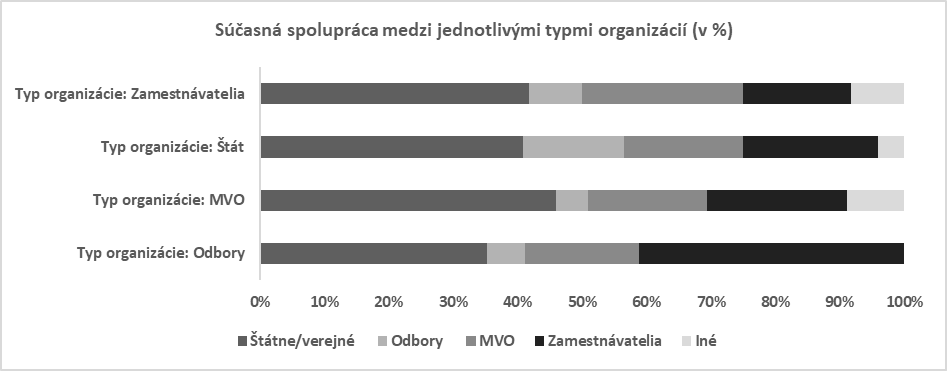 Oblasti súčasnej spolupráce:

Praktická pomoc pre konkrétne skupiny OZZ ( napr. identifikovanie mladých OZZ, ktorí nemajú prácu; účelové spojenectvá viacerých mimovládnych organizácií, kedy spolupracujú napr. na umiestnení konkrétneho človeka do vhodného zariadenia, zabezpečenie zdravotných pomôcok, pomoc pri vybavovaní invalidného dôchodku a pod.)

Pracovnej integrácie vo všeobecnosti ( napr. ODB spolupracujú s konkrétnymi zamestnávateľmi, sú súčasťou výboroch na podporu zamestnávania na ÚR, MVO s konkrétnymi súkromnými firmami:

„Vyústila tá naša spolupráca do takej podstránky...., a oni vlastne pomáhajú inzerciou špeciálne vytvorenou a zacielenou pre zdravotne postihnutých a pre ľudí s hendikepom. A tam sme tiež trošku sa snažili ovplyvniť tieto procesy, keď vznikali. Čiže aj toto je príklad nejakej spolupráce so súkromnou firmou.“ (MVO8).

Zdieľanie informácií a skúseností s pracovnou integráciou (napr. školenie od MVO pre zamestnávateľa o posilňovaní zamestnancov s onkologickým ochorením, výmena know-how o cieľových skupinách často v  rámci konkrétnych projektov, komplexné poradenstvo zacielené na OZZ, ktorí hľadajú zamestnanie, dôležitá osobná angažovanosť konkrétnych ľudí:

„ ... som bola už štyrikrát v psychiatrickej ambulancii priamo s klientom, lebo ja sama som si chcela dať vysvetliť od odborníka, lekára, čo ten klient pre mňa znamená, keď ja ho zamestnám...“

Menej v oblasti legislatívnych zmien a kolektívneho vyjednávania (napr. kľúčové legislatívne návrhy a ich zmeny boli a sú väčšinou vytvárané v spolupráci štátnych aktérov a mimovládneho sektora; odborové konfederácie sú tiež zapojené do pripomienkovania a konzultácií relevantnej legislatívy na národnej úrovni. Priznávajú však, že pracovná integrácia OZZ nie je ich prioritou; Zamestnávateľské zväzy komunikujú o legislatíve iba v prípade že sa ich to priamo dotýka, napr. zákon o službách zamestnanosti;  MVO iniciujú zmeny v legislatíve, často pre potreby či záujmy skupiny OZZ s konkrétnym druhom postihnutia).
Prekážky a facilitátory súčasnej spolupráce v pracovnej integrácii OZZ
Všetky typy aktérov vidia priestor a potrebu na ďalšiu spoluprácu
Prekážky a facilitátory potenciálnej spolupráce v pracovnej integrácii OZZ















 




Viacero aktérov priorizuje vytváranie spolupráce na národnej úrovni, nebránia sa však ani spolupráci na sektorovej/podnikovej či  individuálnej/organizačnej úrovni.
Niektorí aktéri upozorňovali na dôležitosť dobrovoľnosti spolupráce, nie na základe „povinnosti“ určenej cez legislatívu  ako kontrola, ale ak je niečo dobrovoľné, tak sa to robiť nebude.
Úloha aktérov a ich spolupráca pri integrácii OZZ na trhu práce

Spolupráca v oblasti integrácie OZZ na trh práce je medzi rôznymi aktérmi v súčasnosti prevažne neformálna. Myslíte si, že formalizovanie spolupráce by prispelo k jej skvalitneniu a vyššej efektivite? Aké kroky k formalizácii navrhujete?

Na tom, či by spolupráca medzi jednotlivými typmi aktérov v oblasti pracovnej integrácie OZZ mala byť dobrovoľná alebo povinná nie je medzi aktérmi zhoda. Aký je váš názor? Spoluprácu nariadiť a formalizovať ako povinnosť relevantných aktérov, alebo ponechať na dobrej vôli aktérov?

Na ktorej úrovni treba začať spoluprácu posilňovať, aby prinášala pozitívne zmeny pre pracovnú integráciu OZZ? Národná, odvetvová, regionálna, podniková úroveň, prípadne všetky naraz? Spolupráca na ktorej úrovni je pre Vás relevantnejšia/jednoduchšia?

Podľa zistení projektu je veľmi slabo vyvinutá systematickejšia spolupráca medzi zamestnávateľmi (vrátane zväzov) a pacientskými organizáciami, ako aj medzi zamestnávateľmi a mimovládnymi organizáciami, ktoré pracujú so skupinami s viacnásobným znevýhodnením ale aj OZZ všeobecne. Aké nástroje (grantové schémy, regulácia/legislatíva, podpora dobrovoľníctva, destigmatizácia OZZ) by špecificky tieto formy interakcií podporili, a kto by mal byť ich iniciátorom (štátna inštitúcia, zamestnávateľské zväzy, …)?

Výbor pre osoby so zdravotným postihnutím má v súčasnosti svoje kompetencie, ale aj limity. Dala by sa táto platforma využiť na posilnenie spolupráce v oblasti pracovnej integrácie OZZ, alebo by bol lepší iný orgán?

Aké ďalšie platformy spolupráce by ste považovali za efektívne pri podpore pracovnej integrácie OZZ?

Uprednostnili by ste jednu inštitúciu zameranú na pracovnú integráciu OZZ s multidisciplinárnym zastúpením, alebo ponechať túto agendu v kompetencií viacerých inštitúcií (na národnej aj regionálnej úrovni)?
III. Politiky integrácie OZZ na trh práce a implementačná prax
Hlavné politiky pracovnej integrácie OZZ na Slovensku
všeobecné zarámcovanie pracovných práv OZZ v Národnom programe rozvoja životných podmienok osôb so zdravotným postihnutím na roky 2014 – 2020 

hlavným cieľom politík a opatrení je podporovať zamestnávanie OZZ na otvorenom trhu práce predovšetkým prostredníctvom aktívnych opatrení trhu práce


Nasledovné typy opatrení v implementačnej praxi:
(1) zvýšená pracovno-právna ochrana (ochrana pred diskrimináciou na základe zdravotného stavu, ustanovenie konkrétnych požiadaviek na zamestnávateľa – zabezpečenie vhodných pracovných podmienok, sťažený proces prepustenia); 
(2) aktívne politiky trhu práce (zriadenie a fungovanie chránených dielní, finančné príspevky na udržanie pracovného miesta, na osobného asistenta apod.); 
(3) povinné kvóty na zamestnávanie zdravotne postihnutých; 
(4) sociálne podniky pracovnej integrácie; 
(5) odborné poradenstvo; 
(6) dobrovoľné a mäkké opatrenia ako napríklad odborové a firemné aktivity, uplatnenie sociálneho aspektu vo verejnom obstarávaní a pod.
Kategorizácia opatrení pracovnej integrácie OZZ na Slovensku
Slovenské opatrenia prac. Integrácie OZZ v Európskom kontexte
Inkluzívny systém práceneschopnosti v Nórsku
Univerzálny systém dávok pre všetkých zamestnancov (teda relevantné pri návrate do práce po dlhodobej PN)
Zamestnávateľ pokrýva náklady počas prvých 16 dní práceneschopnosti
3 dni PN-ka bez potreby konzultovať lekára 
Počas PN 100 % príjmu od prvého dňa počas 1 roka
Po 1 roku PN-ky: 
Nemocenský príspevok vo výške 66 % príjmu (max. po dobu 3 r.)
Invalidný dôchodok vo výške 66 % príjmu (čiastočný, úplný, prípadne dočasný)
V oboch prípadoch môže zamestnanec pracovať pri plnom nároku na tieto dávky
Hlavné politiky pracovnej integrácie OZZ v Nórsku
Zameranie na návrat do práce po dlhodobej PN
Zákon o pracovnom prostredí 2005 (Working Environment Act,  Arbeids- og inkluderingsdepartementet)  
Politiky a opatrenia Ústredia práce a sociálnych služieb (Labour and Welfare service, NAV)
Bilaterálna konzultácia č.1 (zamestnanec - zamestnávateľ), počas prvých 4 týždňov PN
Bilaterálna konzultácia č. 2 (zamestnanec - pracovník NAV), počas 26 týždňov PN
Bilaterálna konzultácia č. 3. (zamestnanec – pracovník NAV), nepovinné, na základe rozhodnutia NAV 
Tripartitná dohoda o spolupráci na podporu inkluzívnejšieho pracovného života (Cooperation Agreement Regarding a More Inclusive Working Life, IA)
Povinná pracovná zdravotná služba pre väčšinu zamestnávateľov (BOZP)
Tripartitná dohoda o spolupráci na podporu inkluzívnejšieho pracovného života (pravidelné dodatky, najnovší v roku 2018)
Cieľom je znížiť štatistiky práceneschopnosti, zvýšiť podiel OZZ na trhu práce, zvýšiť podiel starších ľudí na trhu práce
Zvýšenie nemocničných dávok prišlo s politikou aktívnej podpory pracovnej integrácie (vzhľadom na demografické trendy), výzvy pre poskytovanie sociálnych služieb v budúcnosti
Oficiálna tripartitná komisia na analýzu zvyšovania dávok a rôznych opatrení vypracovala štúdiu ”Nemocenské dávky a invalidný dôchodkový systém: inkluzívny pracovný život” v roku 2000 s nasledovnými odporúčaniami:
Všetky opatrenia musia byť prepojené s konkrétnym pracoviskom (interviencie na pracovisku prioritou, plošné legislatívne nariadenia obmedzenejšie)
Zvýšenie zodpovednosti pracovnej integrácie OZZ aj na strane zamestnávateľov a samotných OZZ
Posudzovanie integrácie viac založené na pracovných zručnostiach ako na medicínskych diagnózach
Plošné štátne opatrenia slúžia na podporu opatrení na pracoviskách (napr. Zaradenie zamestnávateľov do siete inkluzívnych a spolupráca so štátnymi agentúrami, poradenstvo, spoločné programy)
Aktívna zastrešujúca úloha ústredia práce, ale zároveň sieť štátnych agentúr pre inkluzívne zamestnávanie (priama spolupráca so zamestnávateľmi, rehab.centrá)
[Speaker Notes: has been threefold: 
1) to reduce sick leave rates; 
2) to include more people with disabilities in working life; and 
3) to increase the average pensioning age of workers.]
Zhrnutie
na Slovensku sa politiky pracovnej integrácie OZZ sústredia na osoby s formálne priznaným štatútom OZZ, v Nórsku sa kladie väčší dôraz aj na ľudí bez formálneho štatútu OZZ
Politiky a opatrenia na Slovensku sú centralizované a skôr direktívne, čiastočne motivačné 
Politiky a opatrenia v Nórsku kladú väčší dôraz na spoluprácu aktérov na každej úrovni (tvorba opatrení a nástrojov, ale aj ich implementácia v rukách zamestnávateľov)
Systém nemocenských dávok v Nórsku štedrý, na jednej strane umožňuje dôkladnú, aj dlhodobú liečbu chronických ochorení pri zachovaní príjmu, na druhej strane existuje rozpracovaný systém včasnej intervencie a návratu do práce, konzultácie, podpora
V Nórsku silná orientácia na inkluzívne zamestnávanie, bez medzistupňov ako chránené dielne
Kritika opatrení zo strany aktérov v SR: chránené pracovné miesta a dielne nedostatnočne umožňujú integráciu na otvorený trh práce, zamestnávatelia pociťujú tlak zamestnávať OZZ chýbajú však podporné procesy a potrebná flexibilita (korporátne praktiky ale aj zo strany legislatívy)
Otázky do diskusie
Výskum ukázal, že súčasný systém chránených dielní nie je efektívny z hľadiska prechodu zamestnancov na otvorený trh práce. Návrhy na zlepšenie zahŕňajú napr. sfunkčnenie systému agentúr podporovaného zamestnávania, účelové viazanie odvodov zamestnávateľov na financovanie integrácie OZZ, zvýšenie odvodov zamestnávateľov. Ako hodnotíte tieto návrhy, prípadne aké ďalšie návrhy na zlepšenie viete odporúčať? 
Na jednej strane legislatíva vymedzuje úlohu konkrétnych inštitúcií/organizácií, na druhej strane ju obmedzuje (zapojenie len vybraných organizácií, niekto v procese tvorby politík, niekto až v procese pripomienkovania, spolupráca je individuálna pri implementácii). Aké vidíte možnosti aby ste sa vedeli systematickejšie zapájať do tvorby rôznych politík a nástrojov?
Najmenej rozvinuté je v súčasnosti zapojenie odborov do tvorby a implementácie politík integrácie OZZ. Ako by sa dal posilniť potenciál odborov? V akej oblasti tvorby resp. implementácie politík pre OZZ, a na akej úrovni (štátna, odvetvová, regionálna, komunitná, podniková)?
Otázky do diskusie
Zamestnávatelia poukazujú na potrebnú zmenu v systéme, ktorý ich momentálne tlačí do zamestnávania OZZ. V kontexte zmien na trhu práce v čase Covid-19 pandémie, ako by mali tieto zmeny vyzerať, aby motivovali zamestnávateľov zamestnávať OZZ? 
Naša analýza potvrdila, že osobám po dlhodobej PN sa nevenuje v slovenskom kontexte žiadna pozornosť a v súčasnosti neexistujú politiky zamerané na pracovnú integráciu ľudí po dlhodobej PN. Aké politiky, a na akej úrovni (firemná, národná, sektorová) považujete vy za kľúčové pre zachovanie/podporenie pracovnej a spoločenskej integrácie tejto rastúcej skupiny ľudí? (rekvalifikácie, cielené zastúpenie v kolektívnych zmluvách, cielená národná legislatíva (povinnosť/motivácia zamestnávateľa pre úpravu úväzku), a iné)?   
Ktoré politiky a nástroje používané v oblasti pracovnej integrácie OZZ v Nórsku považujete za inšpiratívne a aplikovateľné v slovenskom a konkrétne regionálnom kontexte?
IV. Pracovná integrácia ľudí s viacnásobným znevýhodnením
Pracovná integrácia ľudí s viacnásobným znevýhodnením 

Dve špecifické podskupiny OZZ:
Ľudia bez domova a Rómovia/Rómky so zdravotným znevýhodnením

Viacnásobná znevýhodnenie – okrem zdravotných obmedzení napr. etnická príslušnosť, absencia bývania alebo nevyhovujúce podmienky v bývaní, nízka úroveň vzdelania

Špecifické bariéry v prístupe na trh práce             špecifické nástroje pracovnej integrácie

Desk research a rozhovory s predstaviteľmi/kami 4 typoch organizácií (regionálna i celoslovenská pôsobnosť, zohľadnenie rôznych regiónov Slovenska ako aj typov MVO)
Ľudia bez domova so zdravotným znevýhodnením – kontext

Zdravotné znevýhodnenie ako dôsledok aj príčina bezdomovectva

Vek dožitia nižší až o 30 rokov než u ostatnej populácie (OECD, 2020) a dlhodobými zdravotnými problémami trpí až 55% žien a 47% mužov bez domova (Sčítanie ľudí bez domova v Ondrušová a kol., 2016)

Najčastejšie zdravotné problémy: Problémy s nohami, s tlakom, mentálne ochorenia, závislosti na drogách a alkohole, dýchacie problémy a cukrovka (Sčítanie ľudí bez domova, 2016)

40% ľudí bez stabilného alebo vyhovujúceho bývania je na trhu práce, z toho 36% pracuje, 4% sú na úrade práce; 7% ani na trhu práce ani v registri UPSVAR, 10% starobný dôchodok, 7% MD (Sčítanie ľudí bez domova, 2016)
Úloha a spolupráca organizácií

MVO zohrávajú kľúčovú úlohu v poskytovaní služieb (sociálne poradenstvo, terénna práca, sprevádzanie klientov v zdrav. zariadeniach a na úradoch, nocľahárne a útulky) avšak menej aktivít v oblasti pracovnej integrácie

MVO a miestna a regionálna správa (financovanie, práca na spoločných nástrojoch)

MVO vo vzájomne konkurenčnom vzťahu (súťaženie o obmedzené zdroje a legitimitu), zároveň snahy o koordináciu v poskytovaní služieb

MVO majú malé kapacity na advokačné činnosti vrátane vytvárania koalícií na presadenie legislatívnych a systémových zmien
Úloha a spolupráca organizácií

Nízka miera povedomia o tejto skupine až predsudky u ostatných typov organizácií (odbory, zamestnávatelia, zamestnávateľské zväzy, štátna správa)

Spolupráca MVO so zamestnávateľmi len ad hoc bez prepojenia na zamestnávateľské zväzy

Ochota niektorých zamestnávateľov zamestnať ľudí bez domova pod podmienkou asistencie pri integračnom procese (napríklad s MVO)

Potreba vytvoriť integrované služby pre ľudí bez domova a scitlivovať jednotlivých aktérov
Systémové prekážky v pracovnej integrácii ľudí bez domova so ZZ

Absencia legislatívneho ukotvenia bezdomovectva a národnej stratégie na prevenciu a riešenie bezdomovectva

Absentujúce stabilné bývanie a problémy v čerpaní príspevku na bývanie

Vysoká miera zadlženosti a exekúcií

Obmedzený prístup k zdravotnej starostlivosti (spojený so zadlžením, nedostatkom špecialistov, predsudkami zo strany zdravotníckeho personálu)

Obmedzený prístup k opatreniam zamestnanosti

Nízky verejný záujem a politická vôľa systematicky riešiť bezdomovectvo a fragmentácia v kompetenciách na národnej a regionálnej úrovni
Rómovia/Rómky so zdravotným znevýhodnením – kontext

Nízka miera pracovnej integrácie: zamestnanosť rómskych mužov (16-64) sa v roku 2017 pohybovala na úrovni 26% a rómskych žien len na úrovni 16% (IFP, 2018) 

Prekérnosť zamestnávania: zamestnávanie na dohody, bez zmluvy, príležitostné práce, agentúrne zamestnávanie

Viacnásobné bariéry: nízka úroveň vzdelania, nedostatok politík a diskriminačné praktiky v prístupe k verejným službám a na trhu práce, slabý prístup k politikám na zladenie rodinného a pracovného života 

Vo všeobecnosti nepriaznivý zdravotný stav: o 6 rokov nižší vek dožitia (IFP, 2016), väčší výskyt kardiovaskulárnych, infekčných chorôb, reumy, astmy ako aj mentálnych ochorení (WB, 2012)
Príčiny nepriaznivého zdravotného stavu u rómskej menšiny

Nevyhovujúce podmienky v bývaní vrátane nízkej kvality bývania, problematiky preplnených domácností a znečisteného životného prostredia

Obmedzený prístup k pitnej vode a zlé hygienické podmienky

Obmedzený prístup k zdravotnej starostlivosti: prístup k službám (finančné náklady, dopravná dostupnosť), diskriminačné praktiky v zdravotníckych zariadeniach a nízka informovanosť o službách

Nedostatok stravy a jej nízka kvalita (Belák a kol., 2020) 

Zvýšená miera užívania návykových látok
Úloha a spolupráca organizácií

Zdravé regióny: priame poskytovanie zdravotníckych služieb prostredníctvom asistentiek/asistentov osvety zdravia (viac ako 250 lokalít)

Zdravé regióny: rozvinutá spolupráca so samosprávami, terénnou sociálnou službou, úradmi verejného zdravotníctva, komunitnými centrami ako aj zdravotníckym personálom, vybranými MVO 

Úrad splnomocnenkyne vlády SR pre rómske komunity: zdravie a zamestnanosť sú dvomi prioritnými oblasťami, z kapacitných dôvodov sú však riešené oddelene

Nízka zaangažovanosť odborov a zamestnávateľov/zamestnávateľských zväzov
Úloha a spolupráca organizácií

Kľúčová úloha MVO z hľadiska poskytovania spektra služieb (terénna práca sociálne a kariérové poradenstvo, vzdelávacie aktivity) a rómski OZZ sú jednou z mnohých skupín, ktorým sa MVO venuje

Spolupráca MVO a pacientskych organizácií pri výmene informácií o ochoreniach a možnostiach pracovnej integrácie

Spolupráca MVO s VÚC a samosprávami vo forme finančnej podpory alebo zákaziek (osobitne pre MVO so zriadenými chránenými dielňami alebo sociálnymi podnikmi vo forme zadávania priamych zákaziek alebo sociálne zodpovedného verejného obstarávania)
Systémové prekážky v pracovnej integrácii Rómov/Rómok so ZZ

Obmedzený prístup k zdravotnej starostlivosti: obmedzený prístup k zdravotníckym zariadeniam kvôli segregácii v bývaní, strata zdravotného poistenia, finančné náklady

Obmedzený prístup k AOTP (vyradenie z registra úradov práce, nesplnenie podmienok nárokovateľnosti) a slabé využívanie individuálneho prístupu v službách zamestnanosti vrátane profilovania

Zadlženosť a exekúcie

Etnické predsudky na strane zamestnávateľov

Nízky záujem pracovať s rómskymi OZZ (prístup low-hanging fruit)

Nedostatok informácií o zdravotnom stave cieľovej skupiny
Skupiny s viacnásobným znevýhodnením – spoločné znaky

Obmedzený prístup k zdravotnej starostlivosti

Nepochopenie konceptu viacnásobného znevýhodnenia a jeho dopadov na sociálne vylúčenia a absentujúce individualizované služby

Mimo systému úradov práce, verejného zdravotného poistenia a pod.

Slabé osvojenie si širšieho konceptu pracovnej integrácie, do ktorého patria politiky bývania a zlepšovania prístupu ku kvalitnej zdravotnej starostlivosti

Problematika (opakovaného) zadlžovania sa a exekúcií

Nedostatočný (pravidelný) zber dát a ich vyhodnocovanie
Príklady dobrej praxe

Pravidelný cenzus ľudí bez domova v Nórsku, ktorý slúži na prípravu a hodnotenie nastavenia politík 

Širšia definícia bezdomovectva a podpora programov na prevenciu bezdomovectva

Vocational educational enterprises (verejné aj súkromné) kladúce dôraz na vzdelávanie a prípravu na výkon určitých povolaní a to na princípe “place and then train”

Individuálny prístup v pracovnej integrácii pre zraniteľné skupiny
Otázky do diskusie
Ukazuje sa, že mnohí aktéri sa špecificky nevenujú skupinám s viacnásobným znevýhodnením (konkrétne rómskych OZZ a OZZ bez domova). Mnohé opatrenia sa zameriavajú len na jednorozmerné znevýhodnenie a nie kombináciu znevýhodnení (napr. súhru etnicity a zdravotného znevýhodnenia). Aké špecifické nástroje a politiky by podľa vášho názoru podporili pracovnú integráciu osôb s viacnásobným znevýhodnením a vhodne tak adresovali rôznorodé bariéry, ktorým tieto skupiny pri vstupe na trh práce čelia?

Aké nástroje a politiky by podľa vášho názoru podporili prechod mladých ľudí so ZZ (v ktorých integrácii Slovensko výrazne zaostáva) na trh práce vo Vašom regióne? 

Akým spôsobom by sa mohla posilniť kapacita a znalosti štátnych inštitúcií a ostatných  aktérov, aby vedeli efektívnejšie adresovať viacnásobné znevýhodnenie na trhu práce? 

Akým spôsobom by bolo možné posilniť spoluprácu medzi týmito aktérmi? V ktorých oblastiach by bolo podľa Vás potrebné túto spoluprácu posilniť (napr. výmena know-how a informácií, tvorba politík, poskytovanie služieb, destigmatizácia OZZ, financovanie)?
ĎAKUJEME ZA POZORNOSŤ!
kovacova@governance.sk
kurekova@governance.sk
steffen.torp@usn.no
Kontakty na spoluautorov:

barbora.holubova@celsi.sk
marta.kahancova@celsi.sk
maria.sedlakova@celsi.sk
adam.sumichrast@celsi.sk